PARTNERSÉGBEN - közösségfejlesztési jó gyakorlatok a Hírös Agóra és a partner települések, Kunszállás, Fülöpjakab  intézményei között
							KÖZMŰVELŐDÉS ÉS TELEPÜLÉSFEJLESZTÉS								Ballószög, 2019. november 28.
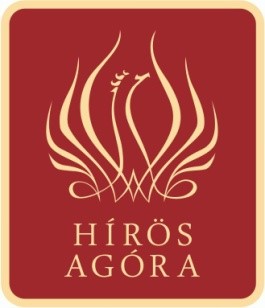 A HÍRÖS AGÓRA térségi, partnerségi               			    			programjai
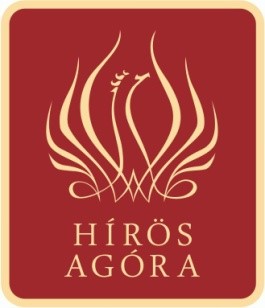 Térségi szakemberek szakmai, tematikus találkozói			Közkincs műhely
Családi közösségi kulturális programok – játszóházak
Nagyrendezvények (fesztiválok, falunapok – városnapok) szervezése
Sajtókapcsolatok
Nyitott kapuk – ifjúságfejlesztési programok 
Módszertani kultúra
Online kommunikáció 

Személyes erőforrásokat fejlesztő, műhelyprogramok, tréningek
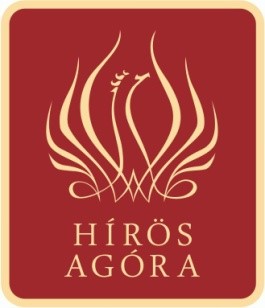 Thalia szekere 							tájoló programok
2017 óta 10 településen 37 program
óvodás, kisiskolás gyerekeknek szóló komplex bábos, dramatikus, foglalkozások 
a szivárvány játéktár „kortalan” népi, ügyességi, logikai eszközös játékai
hangszerbemutató és zenei játszóház
mesehangverseny és zenei játszóház 
bűvész játszóprogram
Közművelődés és településfejlesztés                szakmai fórumok
Települési identitás - közösségfejlesztés
Hiány /szükséglet -  lehetőség – adottság – kezdeményezés – bevonás - cselekvés
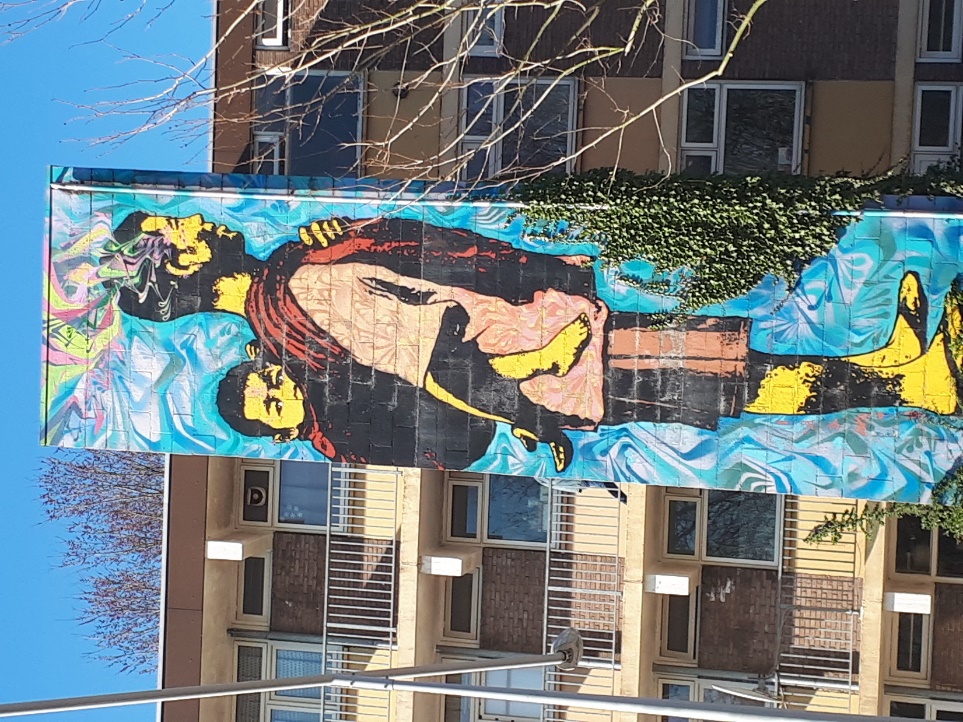 Hiány/szükséglet - lehetőség – adottság – kezdeményezés – bevonás – cselekvés       FALUHÁZI JÁTSZÓTÉR
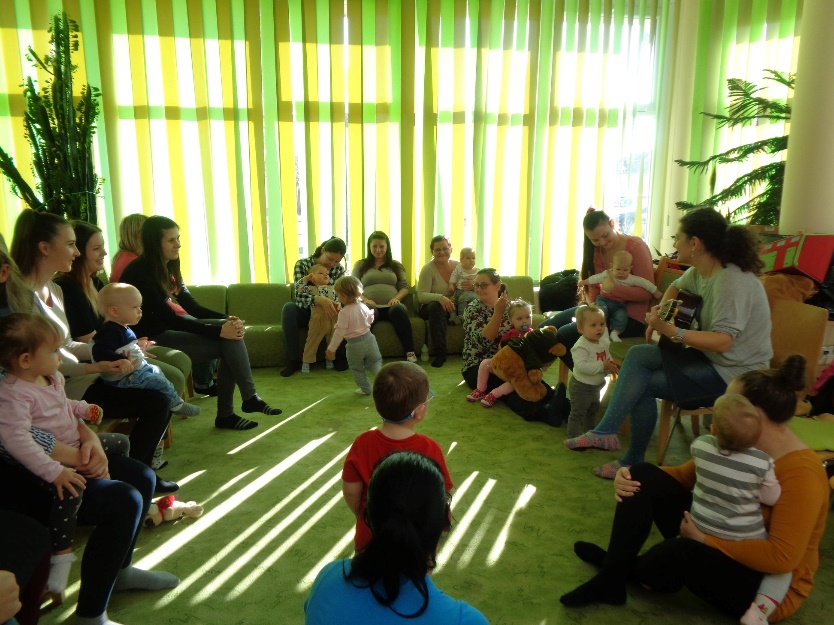 Hiány- lehetőség – adottság – kezdeményezés – bevonás – cselekvés          FÜLÖKEI SZOMSZÉDOK
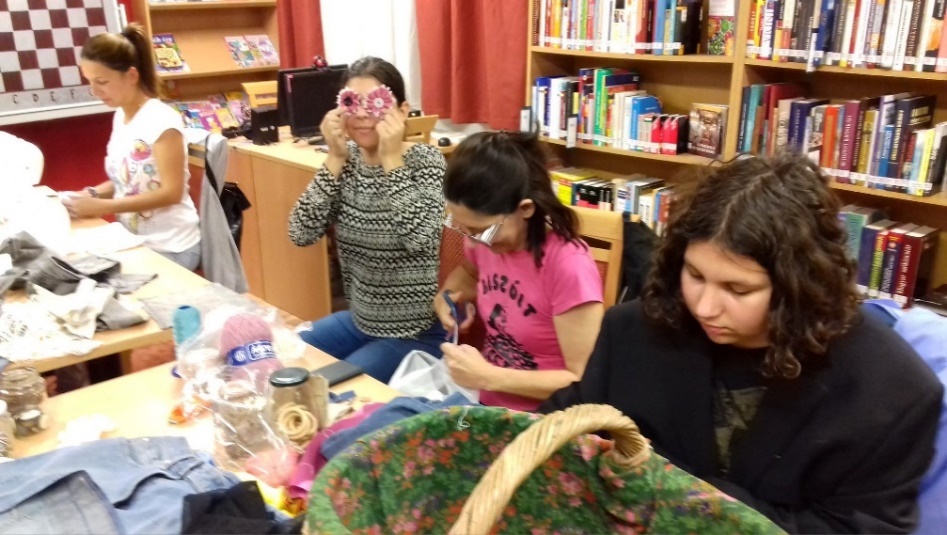 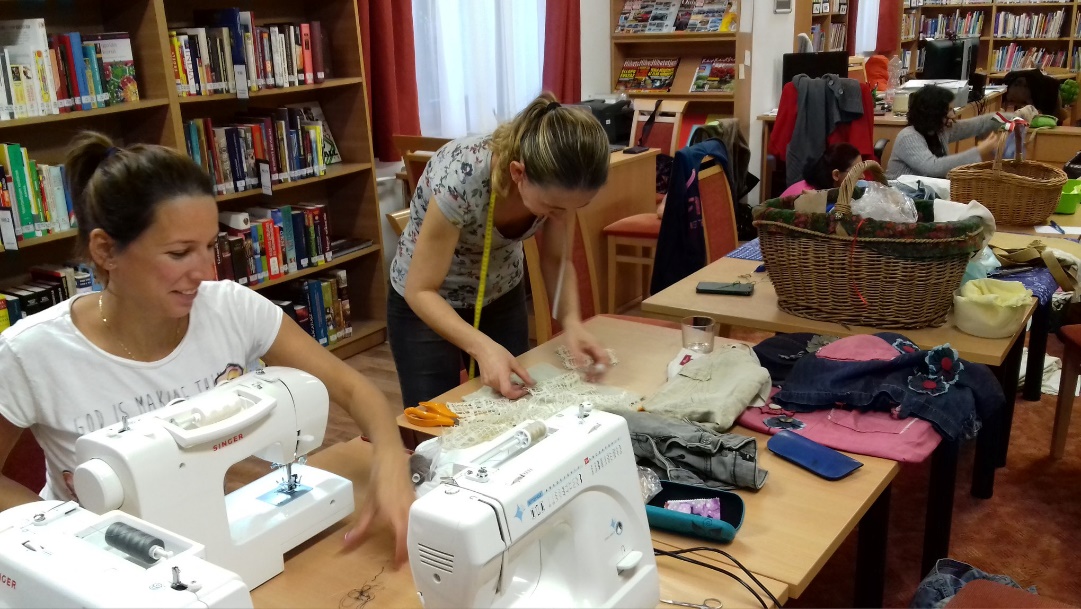 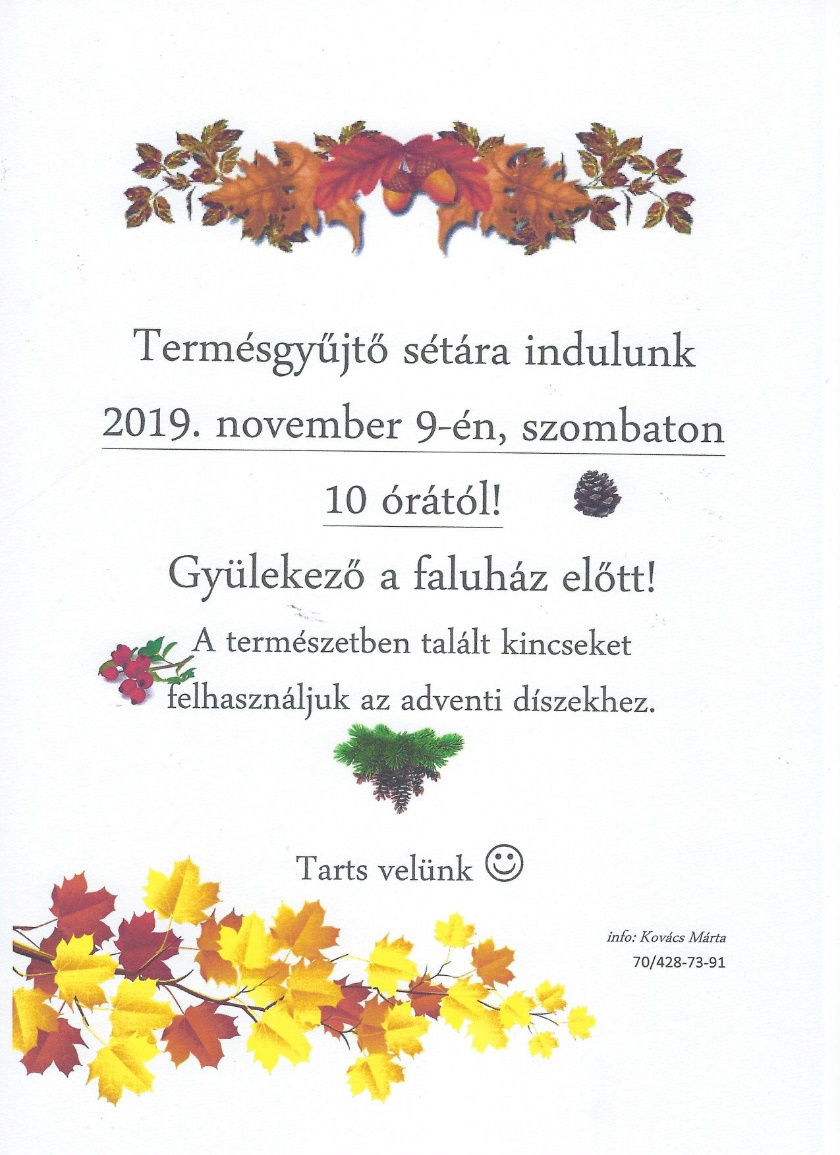 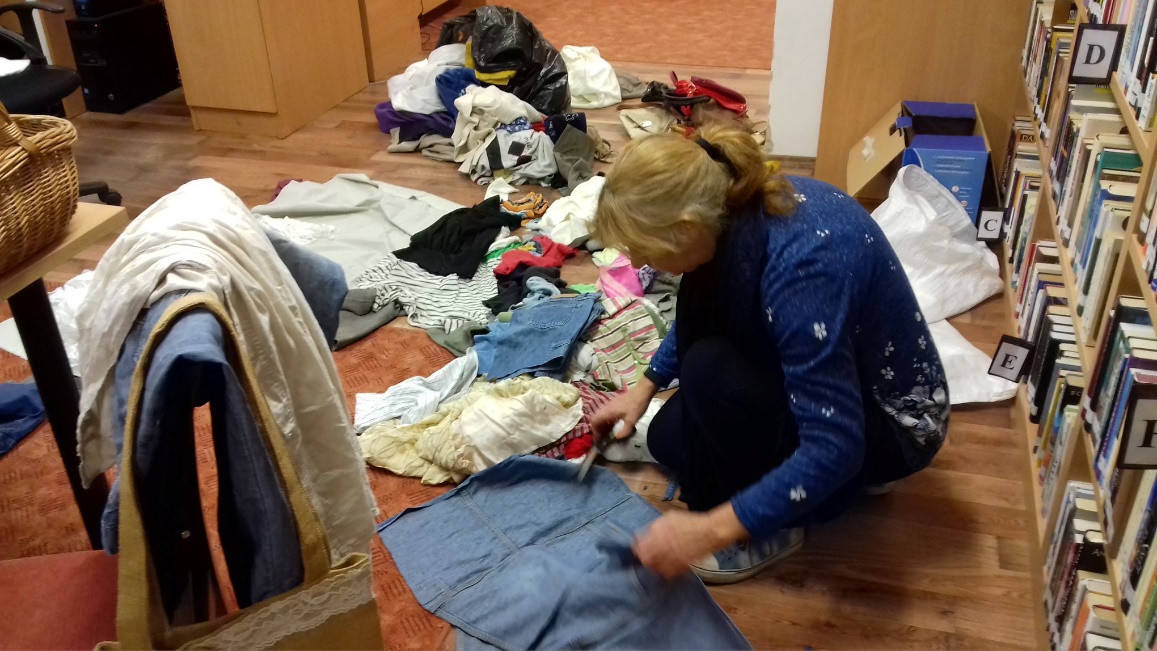 Hiány- lehetőség – adottság – kezdeményezés – bevonás – cselekvés    ADVENTI KÖZÖSSÉGI PROGRAMOK
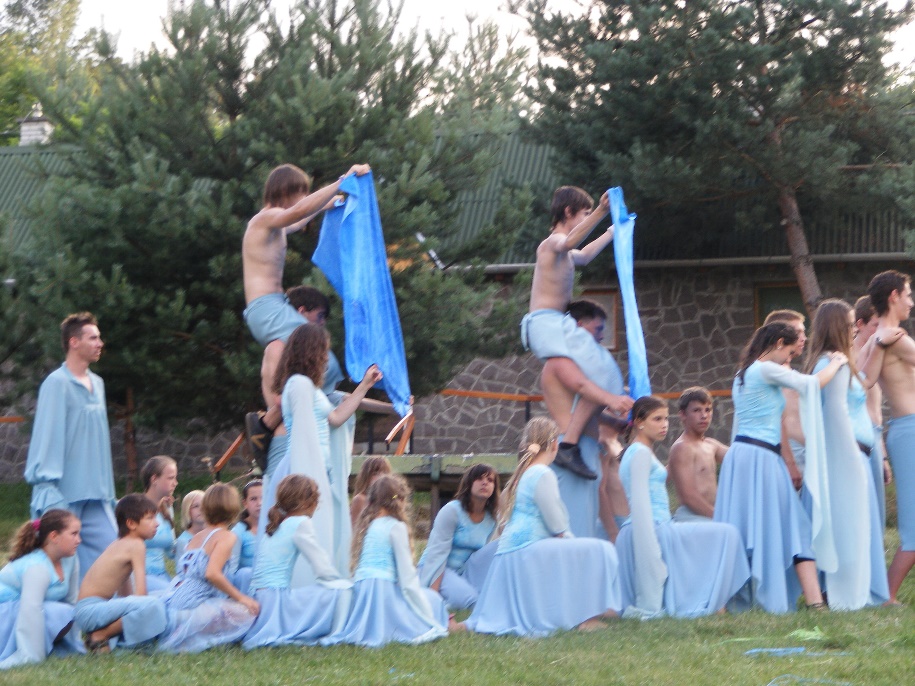 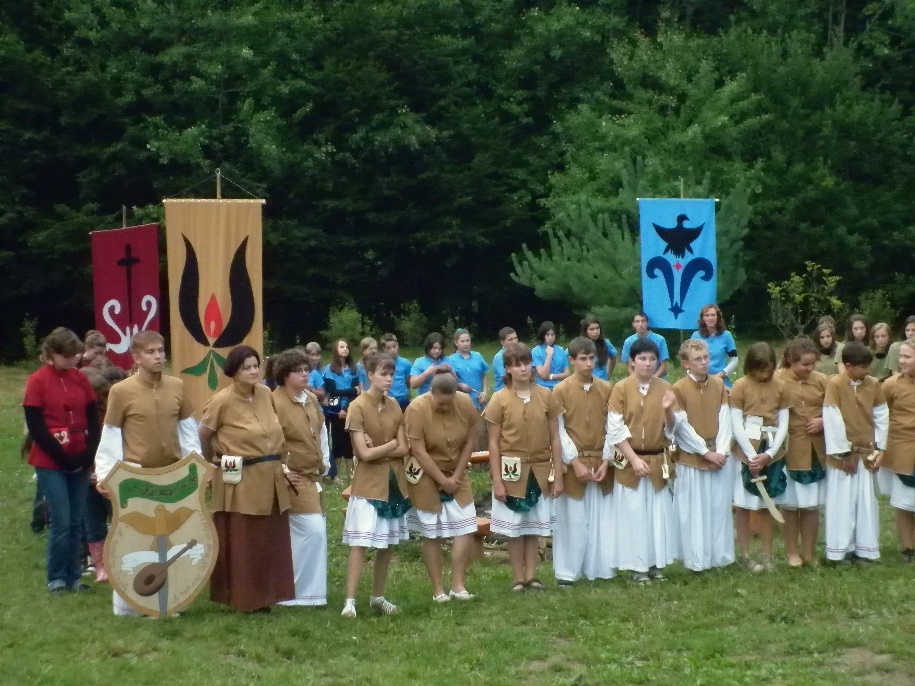 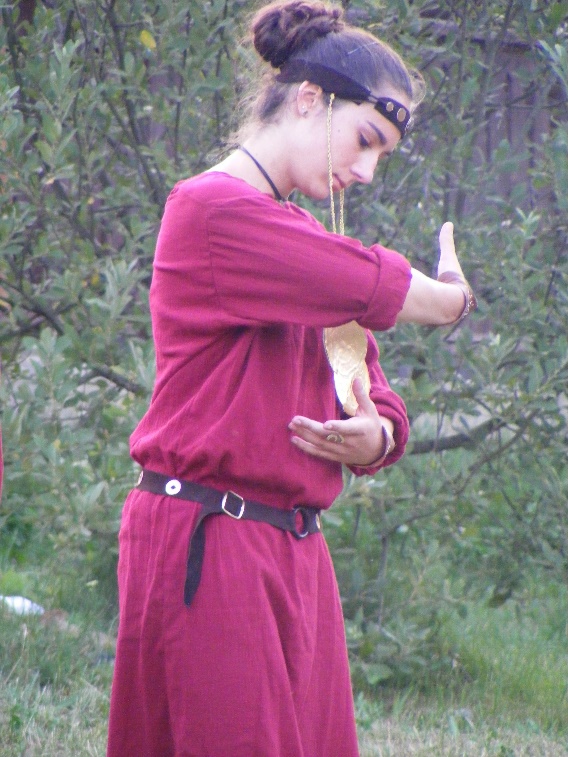 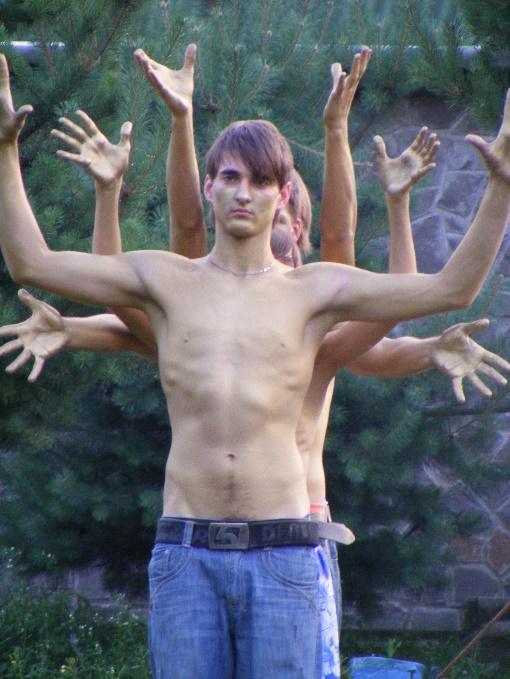 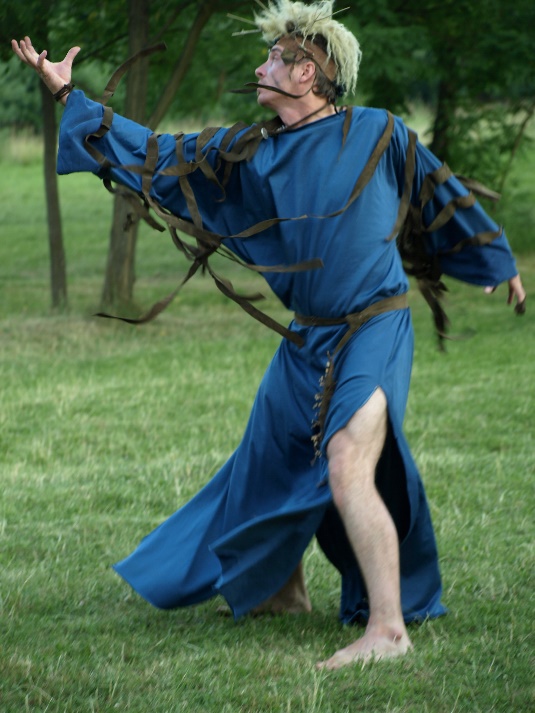 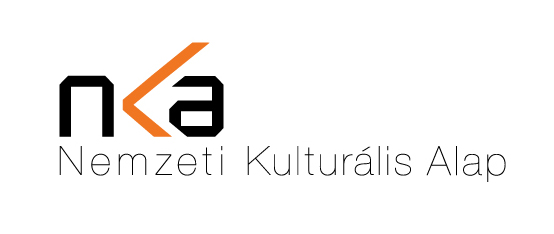 Köszönöm  a figyelmet,
   					Józsa Kata
							
							monostorijozsakata@gmail.com,   								katalin.jozsa@hirosagora.hu
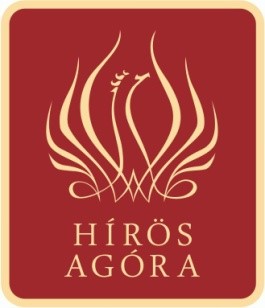